Инструменты формирующего оценивания 
в деятельности 
учителя-предметника 
Материал к педсовету подготовила Кирий Ирина Викторовна, 
рук. ШМО педагогов развивающего обучения 
МОУ СОШ №19 г. Комсомольска-на-Амуре, 
педагог дополнительного образования 1 кв. категории
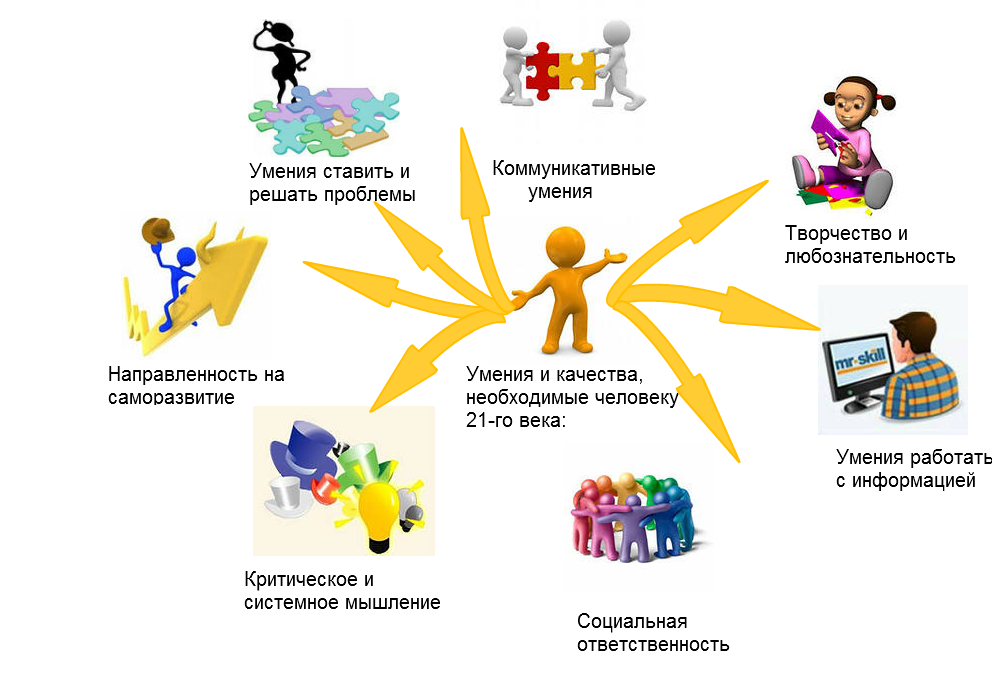 Как увидеть, в чем разница между стандартизированным оцениванием и формирующим?
Cтандартизированное оценивание
Формирующее оценивание
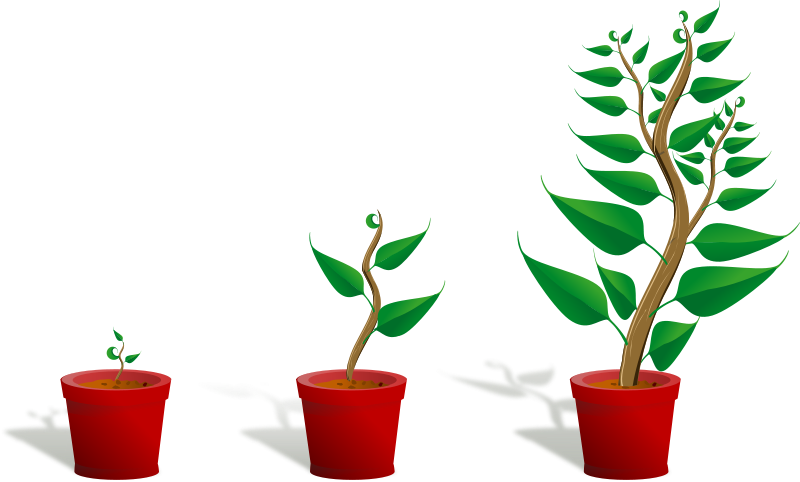 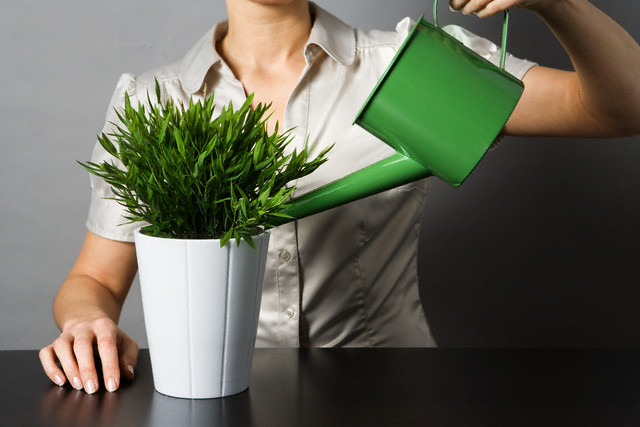 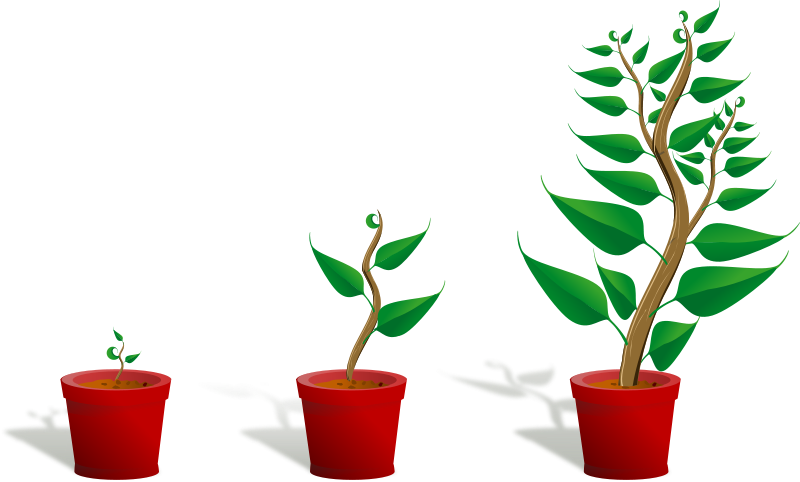 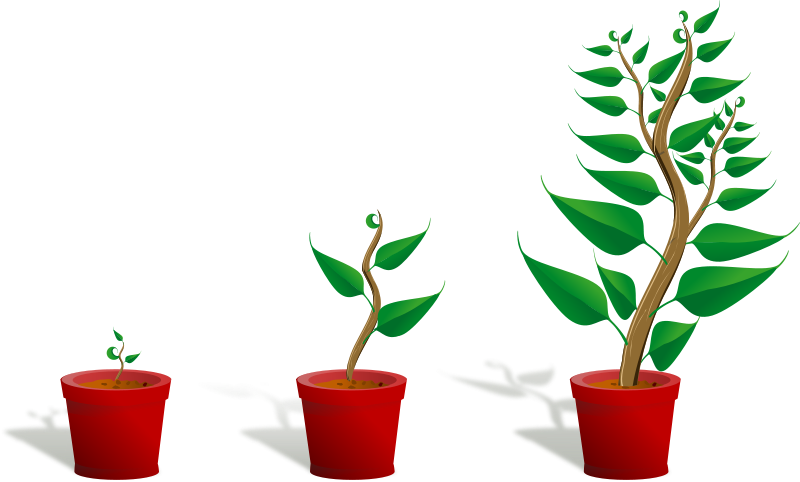 Cтандартизированное оценивание обеспечивает подход к разным ученикам с “одной меркой”, независимо от их индивидуальных возможностей и потребностей. Формирующее оценивание можно сравнить с поливом растения. “Поливаем, чтобы росло, учим, чтобы ученики почувствовали "вкус" к учебе!”
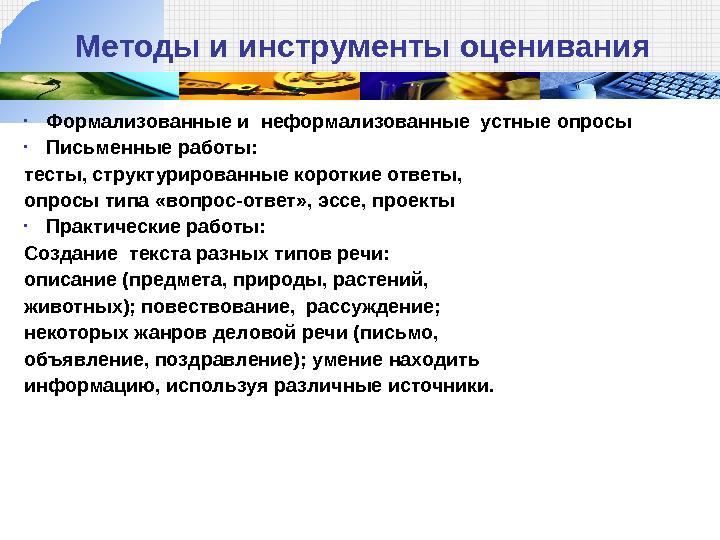 Практическая работа
Тема : Хоровод -один  из жанров русского народного танца.
Образец оформления материалов для самооценки
Анкета 
Оцени свои умения:
 + умею
 V не очень хорошо умею/не всегда справляюсь /частично справляюсь/
 ? не уверен (а), что могу себя оценить
 - не умею
 Я умею:
 1. Быстро просматривать текст и находить нужную   информацию в нем; 
 2. Понять суть вопроса, если он сформулирован прямо;
 3. Находить необходимую информацию: конкретные сведения, факты; 
4.  Доказать свое мнение, опираясь на аргументы из текста;
 5. При ответе на вопрос использовать знания, полученные на друих предметах; 
6. При ответе на вопрос опираться на личный опыт;
 7. Понимать информацию, которая представлена не только словесно, но и в показе, на рисунке, в таблице и Т.Д.
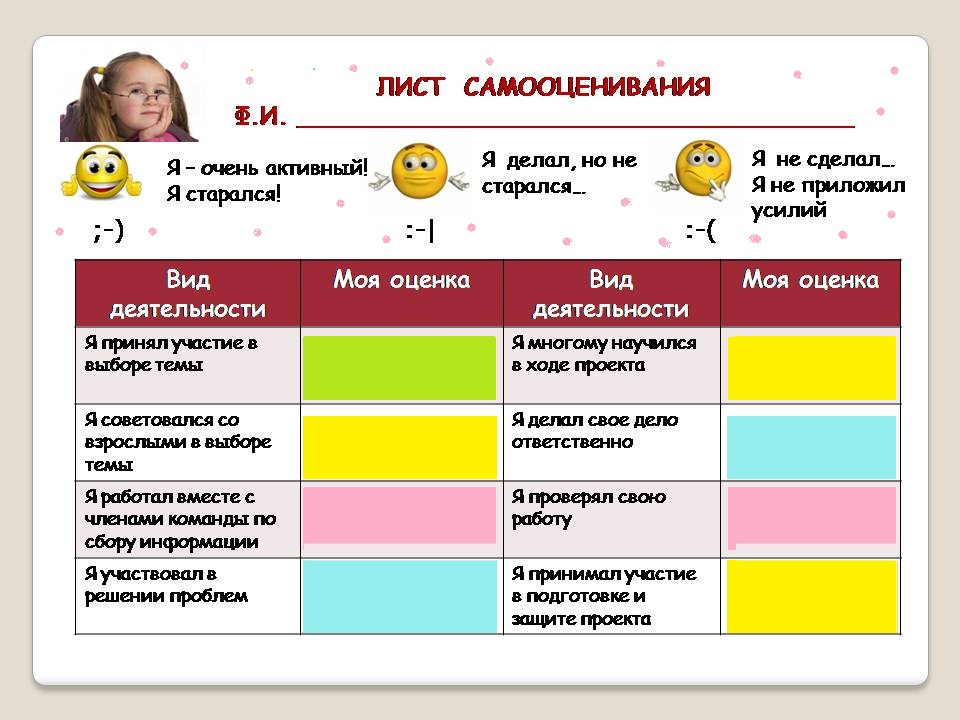 Лист самооценки «Светофор»
Было трудно, не все смог выполнить 
                             и понять.


                             
                             Почти со всем справился сам,
                             но есть над чем ещё поработать!



                             Я молодец! 
                             У меня все получилось, я все понял
                             и работал отлично!